Worcester vs. Georgia
Cherokee Sovereignty and Actions of the U.S. Government
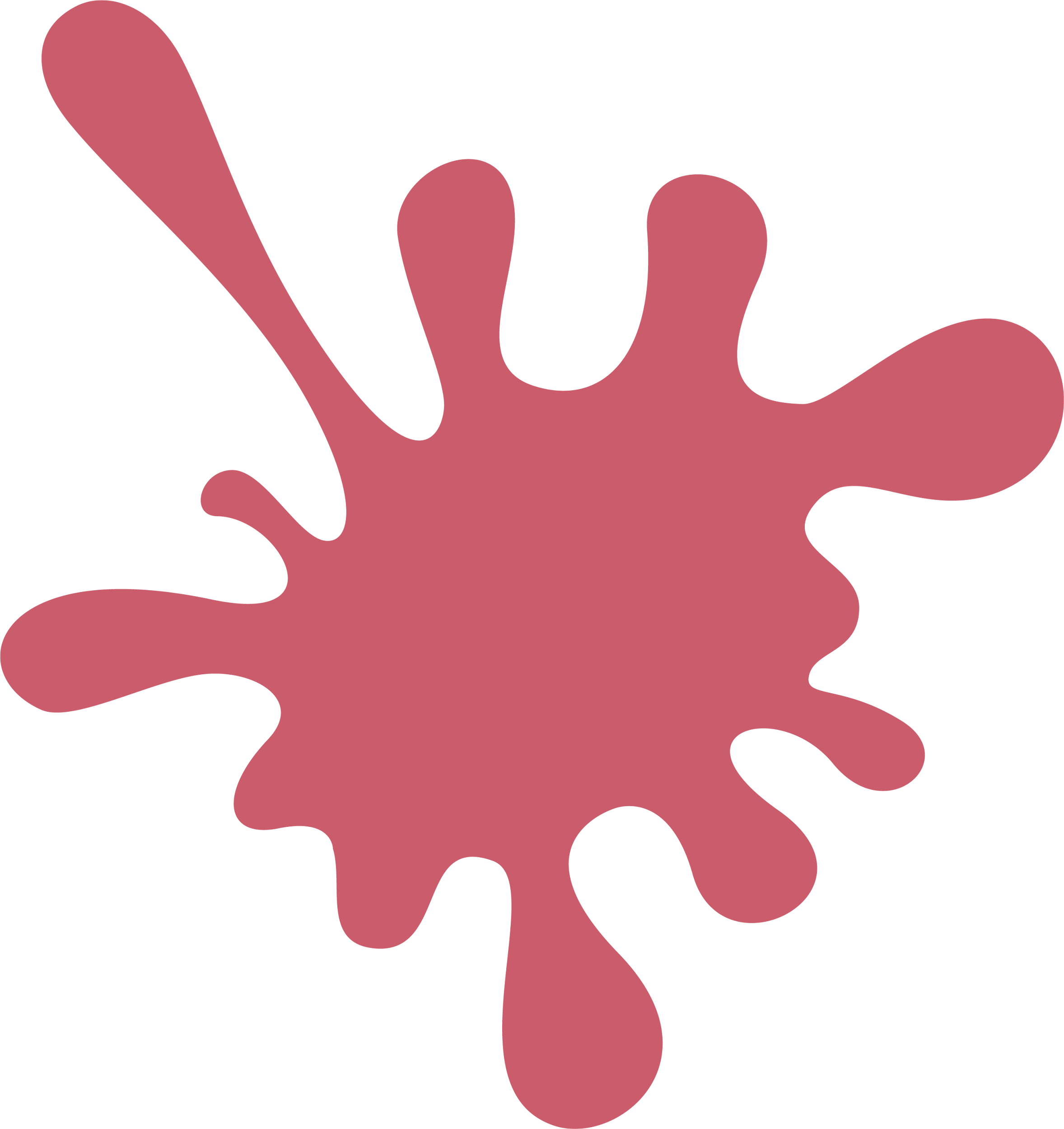 Word Splash
In your groups, explain how each of the following terms is connected to two or more other terms from the list. Do this for each term.
Indian Removal Act of 1830
Cherokee 
Resistance
Tribal sovereignty
Andrew Jackson
[Speaker Notes: K20 Center (n.d.). Word splash. Strategies. https://learn.k20center.ou.edu/strategy/199]
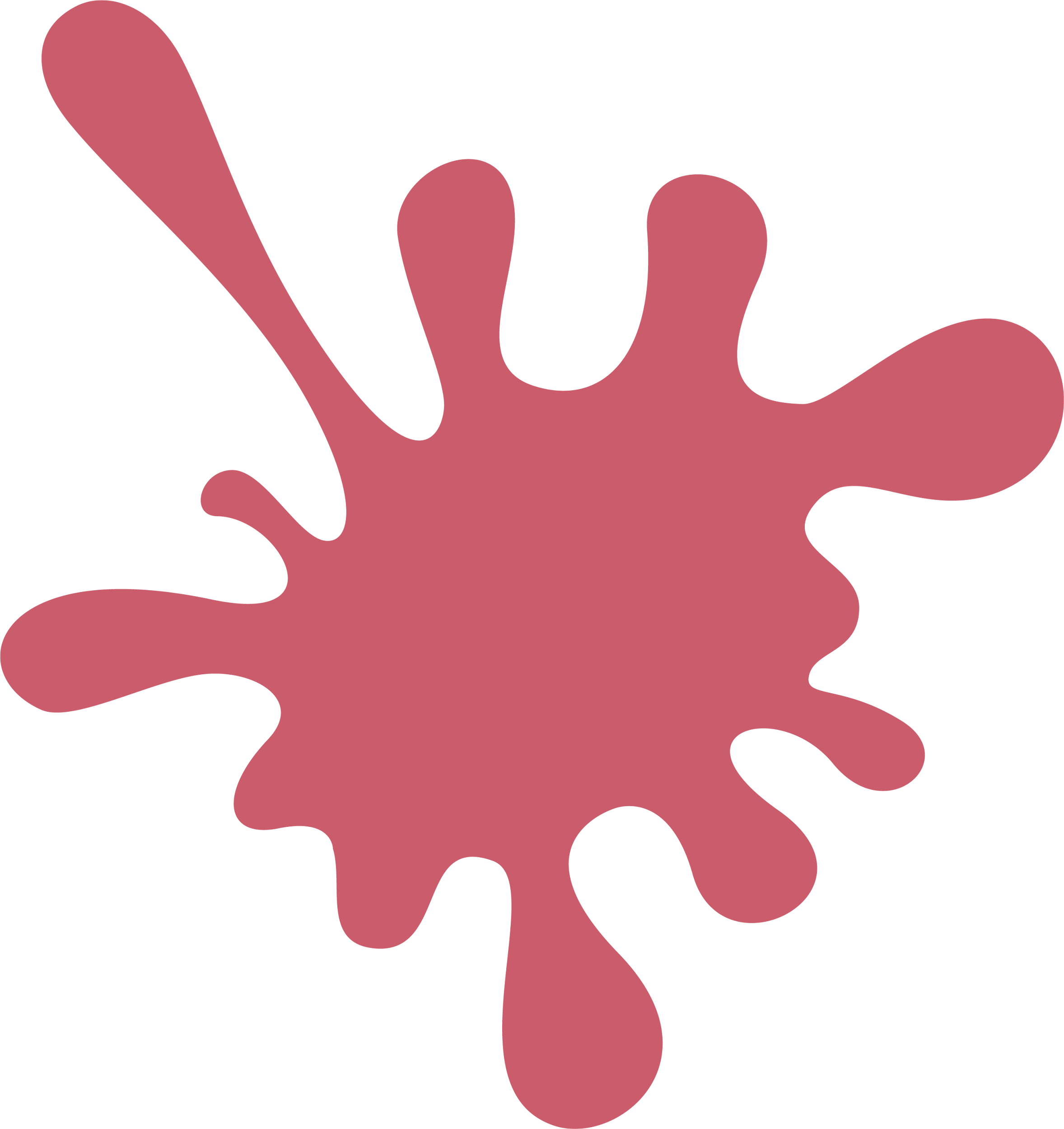 Word Splash
This lesson is about the court case Worcester v. Georgia.  With your group members, predict how this court case might relate to the following terms:
Indian Removal Act of 1830
Cherokee 
Resistance
Tribal sovereignty
Andrew Jackson
[Speaker Notes: K20 Center (n.d.). Word splash. Strategies. https://learn.k20center.ou.edu/strategy/199]
Essential Questions
How have Native American tribes fought to maintain their tribal sovereignty?
How have the policies and decisions of the U.S. government impacted tribal sovereignty?
Lesson Objectives
Identify key actions taken by the U.S. and the Cherokee Nation that either protected or threatened the tribal sovereignty of Native Americans. 
Describe the impact of key actions and legal decisions on the lives of Native American tribes.
Tribal Sovereignty Is…
a tribe’s inherent right to govern itself
a tribe’s inherent right to maintain authority or power over tribal land
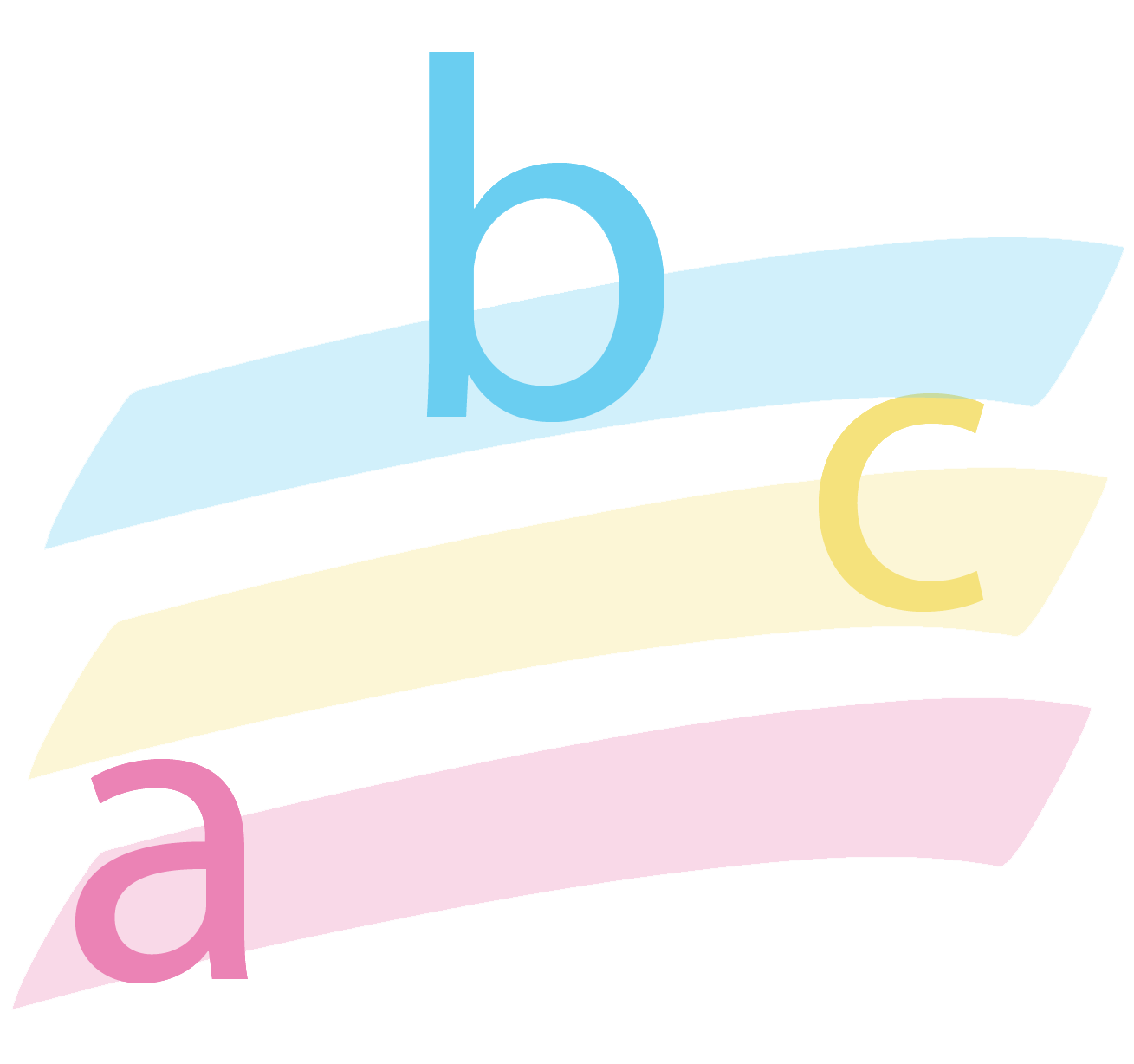 Worcester v. Georgia—Categorical Highlighting
With your group, read the handout “Worcester v. Georgia—An Explanation of the Case.” 
As you read, highlight actions taken to protect the tribal sovereignty of the Cherokee Nation in one color.
Highlight actions taken to remove the tribal sovereignty of the Cherokee Nation in another color.
[Speaker Notes: K20 Center (n.d.). Categorical highlighting. Strategies. https://learn.k20center.ou.edu/strategy/192]
Worcester v. Georgia—Tribal Sovereignty Chart
As a group, use your Categorical Highlighting analysis to fill in the Tribal Sovereignty Chart.
Include at least two examples in each category.
Explain your examples in 1–3 completed sentences.
What Does a Judge Do?
[Speaker Notes: K20 Center (2020, February 18). ICAP - Worcester v Georgia [Video]. YouTube. https://www.youtube.com/watch?v=hWQjUwvLXvU]
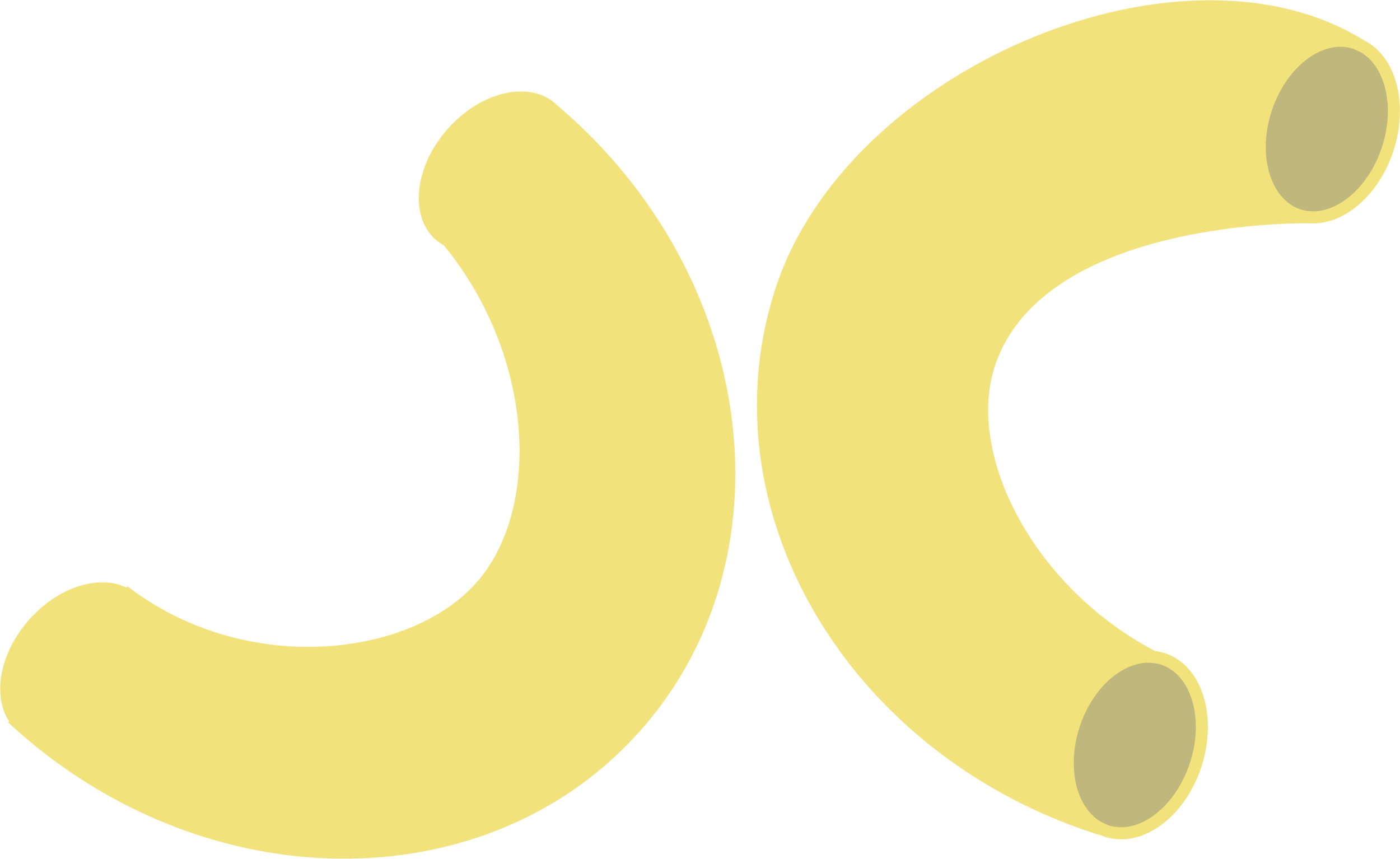 Elbow Partners
Find a partner near you.
Discuss the following questions:
What is the role of a judge?
Why is the judicial branch important?
[Speaker Notes: K20 Center (n.d.). Elbow partners. Strategies. https://learn.k20center.ou.edu/strategy/116]
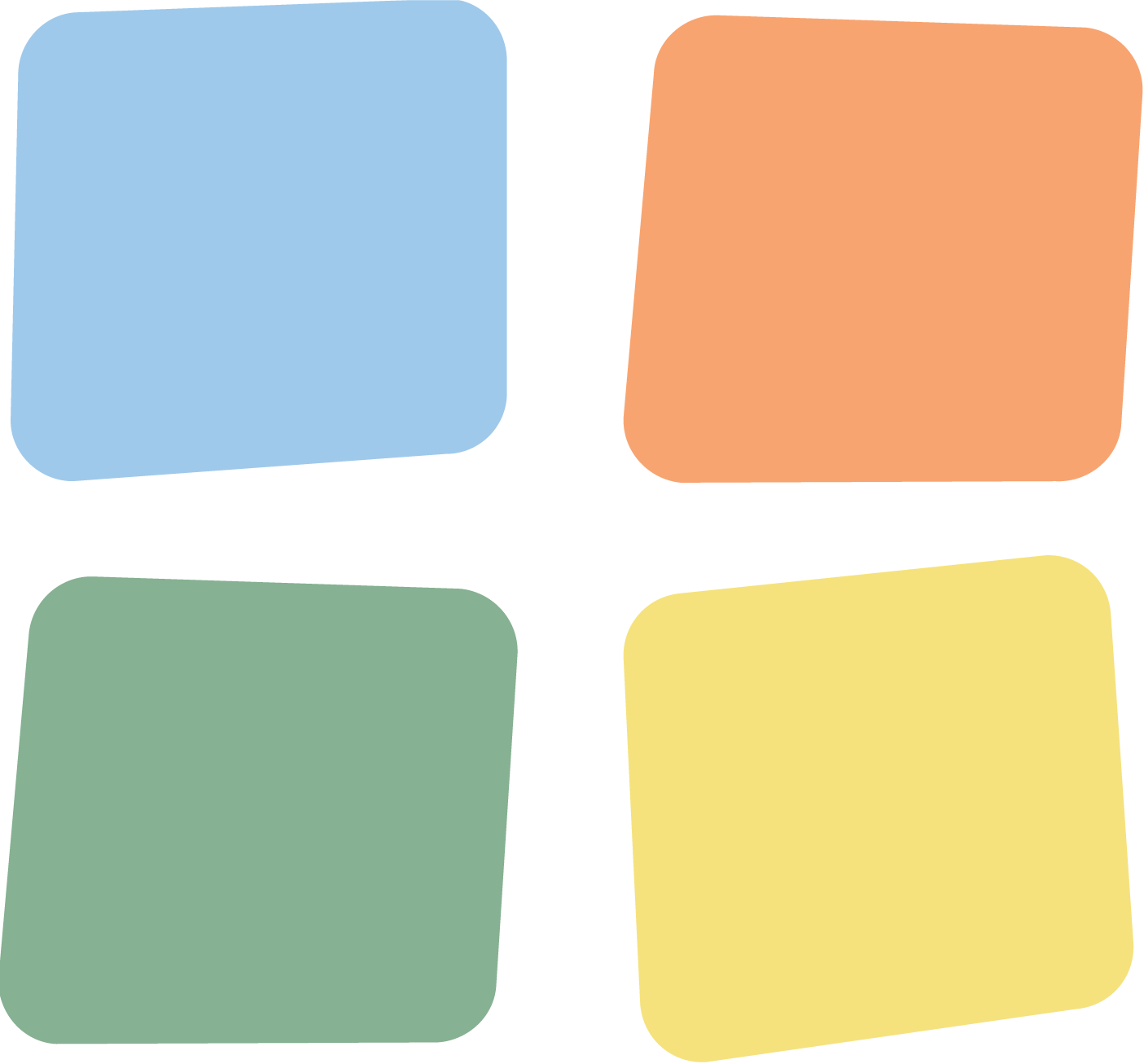 Four Corners
Do you agree or disagree with this statement?
President Jackson’s decision to ignore the Supreme Court ruling in Worcester v. Georgia was constitutional.
[Speaker Notes: K20 Center (n.d.). Four corners. Strategies. https://learn.k20center.ou.edu/strategy/138]
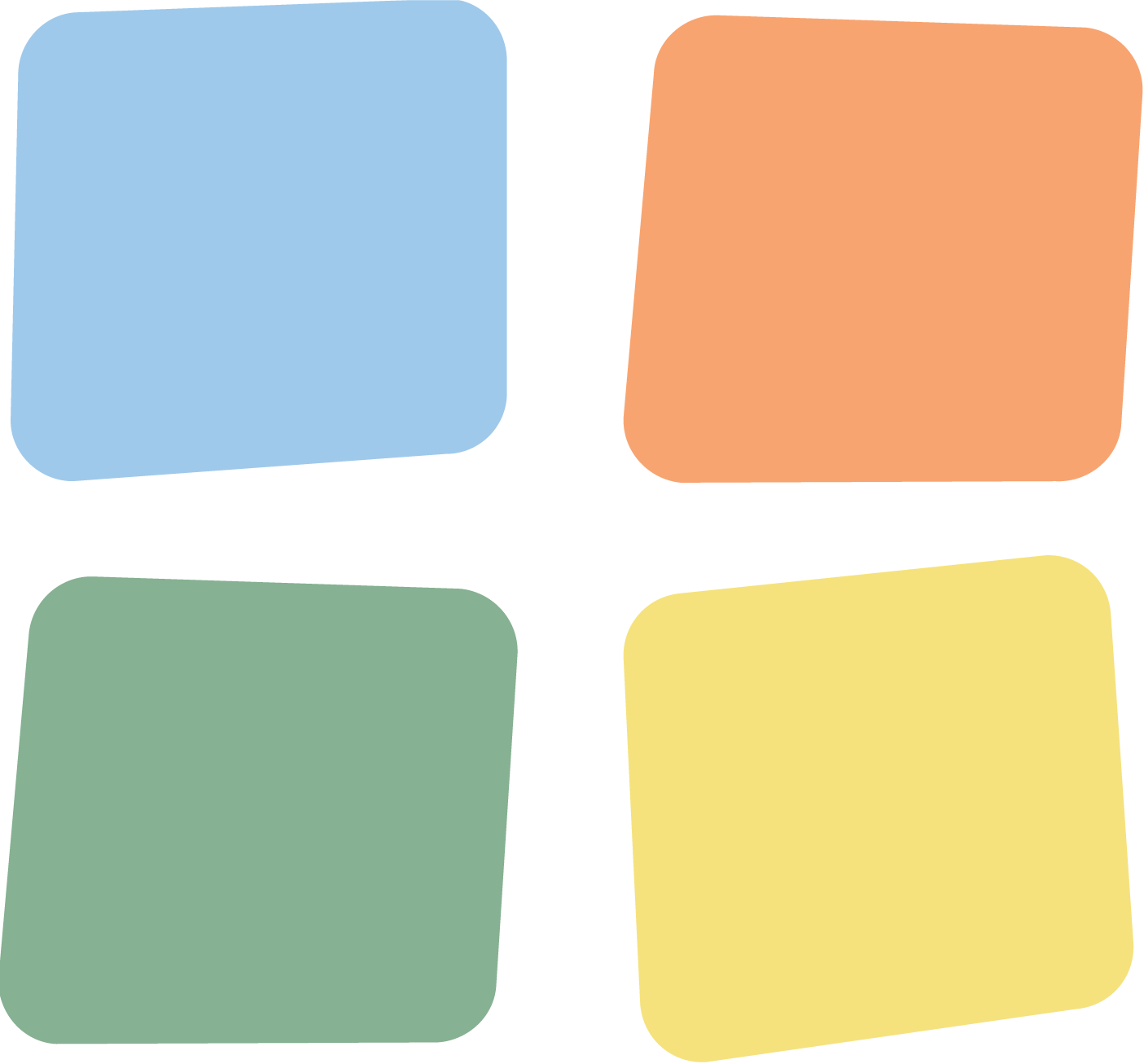 Four Corners
Do you agree or disagree with this statement?
A president’s decision to ignore a Supreme Court ruling is constitutional.
[Speaker Notes: K20 Center (n.d.). Four corners. Strategies. https://learn.k20center.ou.edu/strategy/138]
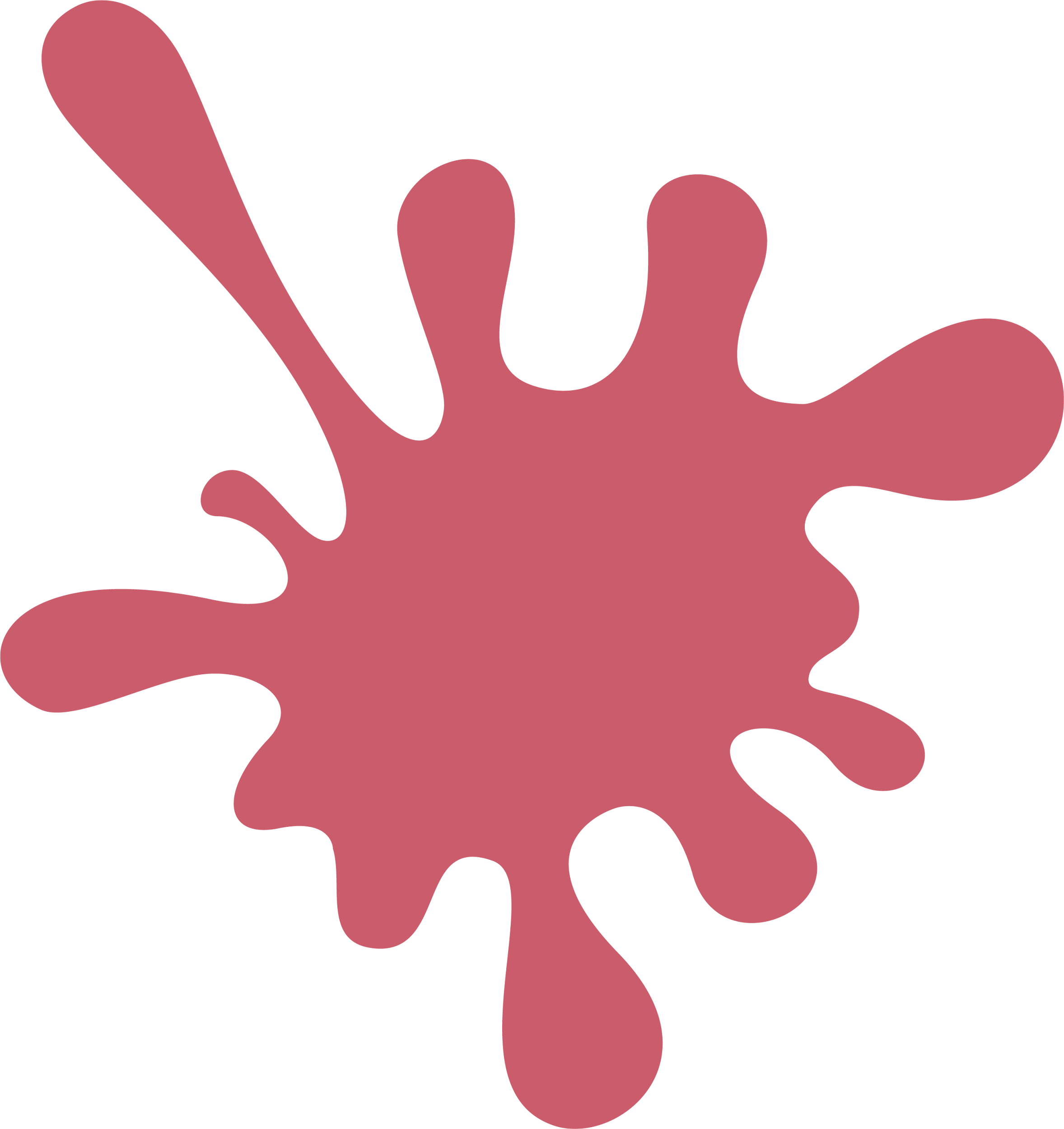 Word Splash Extended
Write a 5–8 sentence summary responding to the following question. Use each of the terms from the list below at least once.
How did the decisions and actions of the U.S. government regarding the case Worcester v. Georgia impact Cherokee sovereignty?
Indian Removal Act of 1830
Cherokee 
Resistance
Tribal Sovereignty
Andrew Jackson
Worcester v. Georgia
[Speaker Notes: K20 Center (n.d.). Word splash. Strategies. https://learn.k20center.ou.edu/strategy/199]